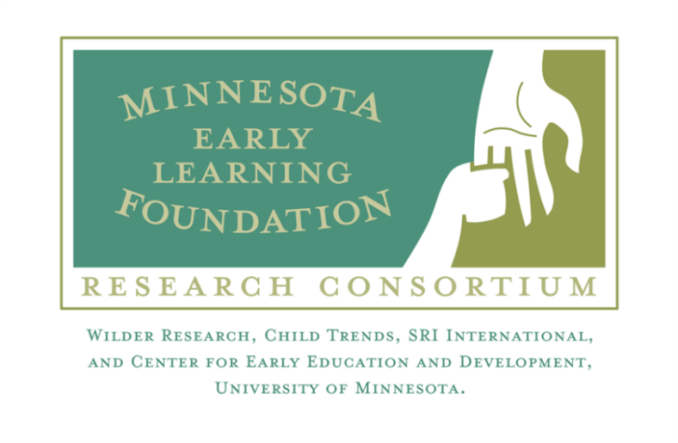 Evaluation of Parent Aware: Minnesota’s Pilot Quality Rating SystemKey Findings from the Year 2 Evaluation Report
Kathryn Tout, Project Director
Early Childhood Finance and Policy Division Briefing
February 11, 2010
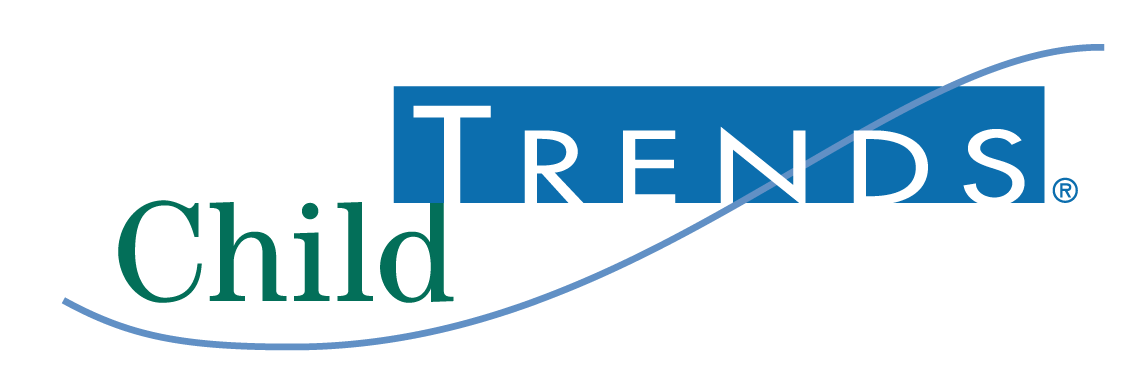 Agenda
Overview of Parent Aware
Overview of evaluation questions
Presentation of findings in five key areas
Discussion of next steps
Questions
Parent Aware Pilot
4 year pilot program operating from July, 2007 through June 2011
Pilot areas include:
City of Saint Paul
City of Minneapolis
Wayzata School District
Blue Earth and Nicollet Counties
7 county metropolitan area (for accredited programs only)
Overview of Parent Aware
Open to licensed child care centers, licensed family child care, Head Start and School Readiness programs
Two rating options
Full rating 1to 4 star rating
Automatic 4-star rating for accredited programs, Head Start and School Readiness programs
Parent Aware Full Ratings
Points are earned in four quality categories
Family Partnerships
Teaching Materials and Strategies
Tracking Learning
Teacher Training and Education
Stars are awarded based on the number of points earned in each area
Programs must also submit a health and safety checklist, and to receive more than 1 star, be in compliance with licensing
Program Information from the Parent Aware website
Name and Map
Program Philosophy
Overall Rating
Details by Rating Category
What is unique about Parent Aware compared to other QRIS?
Focus on school readiness
Focus on parents
Uses expert panel review of curriculum and assessment tools
Focus on cultural sensitivity and diversity
Evaluation of Parent Aware
Process evaluation focuses on:
Recruitment and enrollment
General and specific implementation issues
Validation of the rating tool
Outcomes evaluation focuses on:
Quality improvement
Parents’ perceptions
Linkage of ratings and children’s school readiness
Evaluation of Parent Aware
The Evaluation uses different types of data from multiple sources.
Three reports:
Year One Evaluation Report (January, 2009)
Year Two Evaluation Report (February, 2010)
Final Report (anticipated Late Fall, 2010)
Findings from the Year 2 Report
Recruitment and enrollment
Characteristics of Parent Aware-rated programs
Parents in Parent Aware-rated programs
Impact of Parent Aware on the early childhood system and the quality of programs
Challenges and looking toward statewide implementation
Recruitment and enrollment
What is the number and pattern of enrolled programs?
What proportion of eligible programs have a current Parent Aware rating?
Overall, how is recruitment going?
Number and pattern of enrolled programs
There is steady enrollment in Parent Aware
As of August 2009:
342 total programs enrolled*
152 accredited programs
43 child care centers
66 family child care programs
23 Head Start
49 School Readiness programs
9 provisional ratings

*Not all programs have received ratings
Total Enrollment in Parent Aware as of Aug. 2009
Enrollment in Parent Aware by Program Type as of Aug. 2009
Pattern of Enrollment as of Aug. 2009
Enrollment of family child care programs is increasing at a higher rate than other types of programs
Proportion of Eligible Programs with a Parent Aware Rating as of Dec. 2009
Across the four pilot areas, approximately 11% of eligible programs have a Parent Aware rating.
82% of accredited programs in the 7-county metropolitan area and Blue Earth/Nicollet have a Parent Aware rating
Note:  All School Readiness programs in the pilot areas have Parent Aware ratings.
How is recruitment going?
Stakeholders perceive that the programs that could be easily recruited have now enrolled in Parent Aware.
Automatic rating processes were successful tools to build a base of programs in Parent Aware
Parent-driven financial incentives for choosing a Parent Aware program have ended (the Allowances) or will end next year (Scholarships)
Will pose challenges to recruitment
A workgroup is addressing recruitment issues related to culturally specific providers/programs
Programs may need specific help to address Parent Aware indicators.  Offering this help may improve recruitment
Parent Aware Recruitment Video
Characteristics of Parent Aware-Rated Programs
What are the star ratings of programs in Parent Aware?
How are programs scoring on the quality categories in Parent Aware?
Are programs that have been “re-rated” showing improved quality?
How many children are served by Parent Aware-rated programs?
What proportion of Parent Aware-rated programs care for children receiving CCAP?
How do providers in Parent Aware-rated programs feel about Parent Aware?
Star Ratings
Total number of currently rated programs  
 316
234 have automatic 4-star ratings 
162 accredited
23 Head Start 
49 School Readiness
Last updated February10, 2010
Initial Ratings for 90 Programs that Went Through the Full Rating Process
Last updated February 10, 2010
Program Scores on the Parent Aware Quality Categories
Each category is worth 10 points
Categories are:
Family Partnerships
Teaching Materials and Strategies
Tracking Learning
Teacher Training and Education
Scoring on Family Partnerships
Programs score very well on this category (8.1 out of 10 on average) in initial ratings.
Over a third of the programs (38%) scored 10 points in this category in their initial rating.
Scoring on Teaching Materials and Strategies
Initial rating scores were lower on average in this category (4.2 out of 10 points)
Scoring on Tracking Learning
Initial rating scores were lower on average in this category as well.
On average, programs scored 4.2 out of 10 points.
Scoring on Teacher Training and Education
Scoring on this category was nearly equally distributed across the star levels
Programs scored 5.0 out of 10 points on average.
Summary of Scoring Information
Programs score higher, on average, in the Family Partnerships category
Programs score lower, on average, in the Tracking Learning Category
About a third of programs (31%) have at least one category with a 4-star rating and one category with a 1-star rating
Comparison between survey data and ratings indicate that programs report some practices that they do not receive credit for in Parent Aware.  This indicates that Parent Aware is using rigorous methods to assess quality.
Re-rated Programs
32 programs have been re-rated
For the 12 re-rated centers:
2 programs maintained their star rating
5 programs went up one star (4 from 2- to 3-stars, 1 from 	3-to 4-stars)
5 programs went up two stars (all from 2- to 4-stars)
For the 20 re-rated family child care programs
1 program went down one star (from 3- to 2-stars)
1 maintained their 2-star rating
4 programs went up one star (2 from 2- to 3-stars and 2 	from 3- to 4-stars
14 programs went up two stars (5 from 1- to 3-stars and 9 	from 2- to 4-stars)
Re-rated programs
Overall, 83% of child care centers and 90% of family child care programs increased their star rating
53% of all re-rated programs moved up to a 4-star rating
How many children are in Parent Aware-rated programs?
Enrollment data indicate that Parent Aware rated programs serve over 19,590 children
16% school-age
55% preschool age
18% toddlers
11% infants
Do Parent Aware-rated programs serve children receiving CCAP?
Yes, the majority of rated programs (over 85%) are currently caring for children who receive CCAP.  
Another 12% are willing to care for children who receive CCAP.
Perceptions of Providers in Parent Aware-Rated Programs
Overall impression of Parent Aware
Directors in center-based – over 90% of survey respondents have a positive impression
Family child care providers – about 50% report positive impressions
The majority of respondents say that Parent Aware has been beneficial for their program
Programs appreciate the feedback, assistance and resources
“It has put my childcare on a totally different level.  The way I feel about my program, the way the children are learning… it helped me figure out where I needed to improve.  Even the way I set my room up was based on what I learned.  Using Creative Curriculum has really been great- and the kids in my program have really benefitted from that.  I would never been able to afford that or afford the training & Parent Aware made that possible.” Family child care provider
Perceptions of Providers in Parent Aware-Rated Programs
Respondents had positive impressions of the Resource Specialists
“She was always open to questions and got right back to me with answers.  She was very knowledgeable and helpful.  I felt she went above and beyond to help my specific situation.” Center director
Respondents had mixed impressions about the observation conducted in their program
“Absolutely loved them.  OK – I didn’t actually love having them here and maybe I was a little nervous.  But, I loved the feedback and seeing where I was doing what needs to be done.  I want to be a fabulous provider and so to read something that I thought I was really good at …but it needed improvement … that made me want to do even better.  I had no problem at all being critiqued.” Family child care provider
Some concerns about the fairness of the rating process
I do not believe the rating is reflective of the quality program that I offer for families and children.”
Perceptions of Providers in Parent Aware-Rated Programs
All survey respondents had suggestions for improving Parent Aware
Increase flexibility of Parent Aware to accommodate different program philosophies, cultures, and family child care
Would like “more tolerance in the rating system… [the standards] are too black and white and in child care, there are many grey areas”  Center director
Provide more time to complete the requirements
Provide more supports
Parents in Parent Aware-rated Programs
Have parents heard about Parent Aware?
How do parents hear about the program they are using?
What do parents want from their early care and education program?
Have Parents Heard About Parent Aware?
Among a sample of 153 parents in Parent Aware-rated programs, 20% had heard of Parent Aware
Survey was conducted in the Fall of 2008.  New parent survey data from the Fall of 2009 will demonstrate if awareness has increased.
Parents and Their Early Care and Education Program
Parents hear about their current program primarily through word-of-mouth.
The main reason parents report for choosing their program is nearly equally split between perceptions of high quality OR convenience/affordability.
Parents Care About…
Parents rate social interaction as slightly more important than academic aspects of their program, although both are perceived as important.
Parents want their program to promote positive child outcomes including social development/interactions with others, literacy outcomes, readiness for school, math skills and independence.
Parents also value safety, structure and provisions for learning experiences.  They want teachers/caregivers to provide individual attention and warmth/nurturance.  They want teachers to address differences and disabilities.
Impact of Parent Aware
What do stakeholders say is the most important impact of Parent Aware to date?
How is Parent Aware changing discussions about early care and education?
What legislation and legislative activities related to Parent Aware have happened in the last 18 months?
What do stakeholders say is the most important impact of Parent Aware?
Parent Aware has brought the issue of quality to the forefront for programs, parents, and for the early childhood community more broadly.

Parent Aware has “sparked conversation” and “gotten people talking about quality” and “what the next stage is for early education”.
Parent Aware is changing the focal point of discussions about early care and education
Parent Aware provides common standards and a shared language for quality
Provides an infrastructure for quality
Parent Aware has raised awareness of quality among programs and the community
“It’s huge to get people to recognize what the core components are of quality and why they need these to provide excellent care”
Parent Aware has the attention of legislators
“[Legislative support] sends a message to providers that this is important, this is the direction we are moving”
Legislation and legislative activities related to Parent Aware
Extension of the Parent Aware pilot
Supports to prepare for a voluntary, statewide Quality Rating and Improvement System
Continuation of the School Readiness Connections (SRC) pilot and requirement for SRC providers to enroll in Parent Aware
Direction for DHS and MDE to create a framework for a quality rating and improvement system.
Legislation and legislative activities related to Parent Aware cont.
Examination and analysis of a quality rating and improvement system model by the Early Childhood Advisory Council (ECAC) and subcommittees
Commissioning of report on scaling options presented by Anne Mitchell and Louise Stoney
Challenges and Looking Toward Statewide Implementation
What are the key challenges for Parent Aware in the final 18 months of the pilot?
What do stakeholders emphasize when looking ahead to possible statewide implementation?
Key Challenges
Managing changes in procedures and protocols
 “It seems like the ground is always shifting”
“inconsistent messages amongst the different players”
Making Parent Aware more responsive to cultural communities
Getting “buy in” from all programs
Having consistent and adequate resources to support quality improvement
Statewide Implementation: Recommendations from Stakeholders
Assess and improve the rating process based on evaluation findings
Focus in particular on the validity of the automatic rating process
Improve capacity to provide quality improvement resources such as curriculum training and consultation
Continue to maintain a strong focus on parents
Statewide Implementation cont.
Increase the incentives for programs to participate
Assess the feasibility of continuing program observations and curriculum/assessment reviews 
Consider strategies for tailoring Parent Aware to different geographic areas and different types of programs
Achieve consistency and stability in the program
Next Steps for the Evaluation
Report will be released by the Minnesota Early Learning Foundation in February
Research team will collect data from children this spring
Analyses will be conducted this summer:
In-depth examination of the quality indicators
Analysis of the data collected from children, families and programs
Final report expected in late Fall
Questions?
Please feel free to email Kathryn Tout
ktout@childtrends.org